ETG 06 - Cables
Rev. 2022
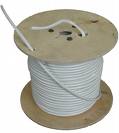 Conductors and cables
Miroslav Novák


Technical University of Liberec

 🕿 +420 48 535 3626	e-🖂 miroslav.novak@tul.cz
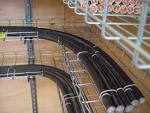 Contents
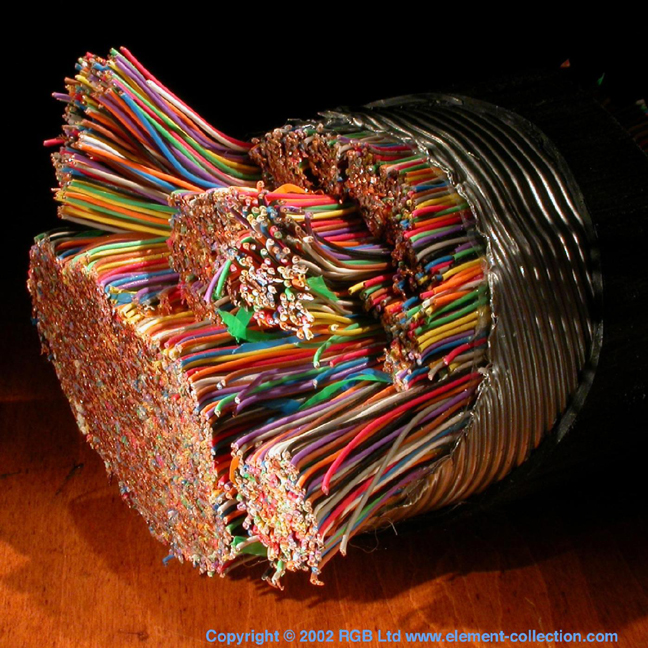 Lifetime limitations 
Design criteria 
Short circuit current immunity 
Color codes

Cables serve for transfer of el. energy or transfer of signals (measuring, regulation, signalization)
Types of conductors
Insulated conductorit mustn’t lay into the soil
Cable (more strands) consists of insulated conductors, common sheath and sometimes filler, reinforcement and supportadditional sheath protects against mechanical or chemical stress
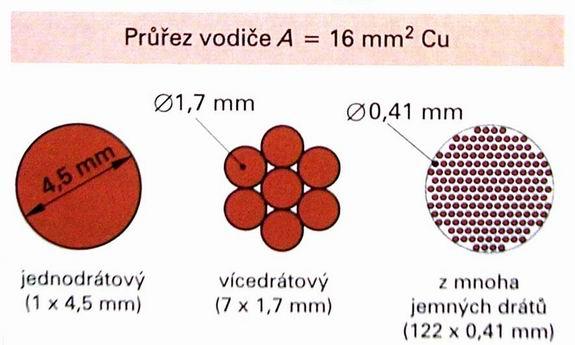 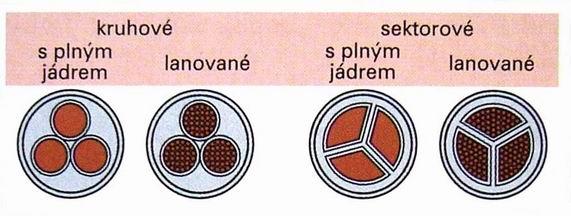 Conductor cross-section A = 16 mm2 Cu
Circular		           Sectional
       Full	          Strands	Full core	 Strands
Demands            x     implementation
Mechanical endurance
Acceptable working temperature
Low voltage drop
Low resistance for overcurrent short circuit protection
Chemical endurance
Minimal cross section
Ampacity
Voltage drop
Allowable length for short-circuit protection
Core and insulation design
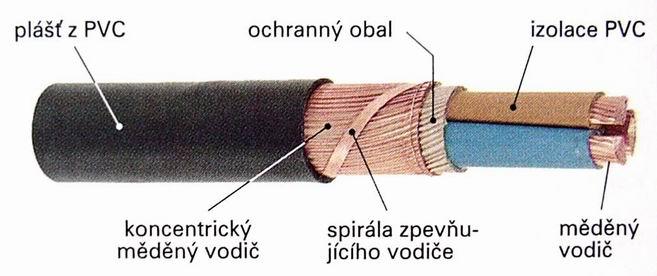 PVC shell                   protection wrapping       PVC insulation
Concentric cooper             	Spiral of              Cooper	wire	  strengthening conductor	      conductor
Design of conductors
Tasks of design:
Choose type of conductor suitable for given environment and conditions of operation
Choose placing
Calculation of conductor cross-section

Fundamentals:
Temperature has to be in allowed limits
Conductor cross-section has to be in economical limits
Conductors has to have sufficient mechanical ruggedness
Voltage drop has to be in limits
Has to withstand short current forces and temperatures
[Speaker Notes: mechanical ruggedness = mechanická odolnost]
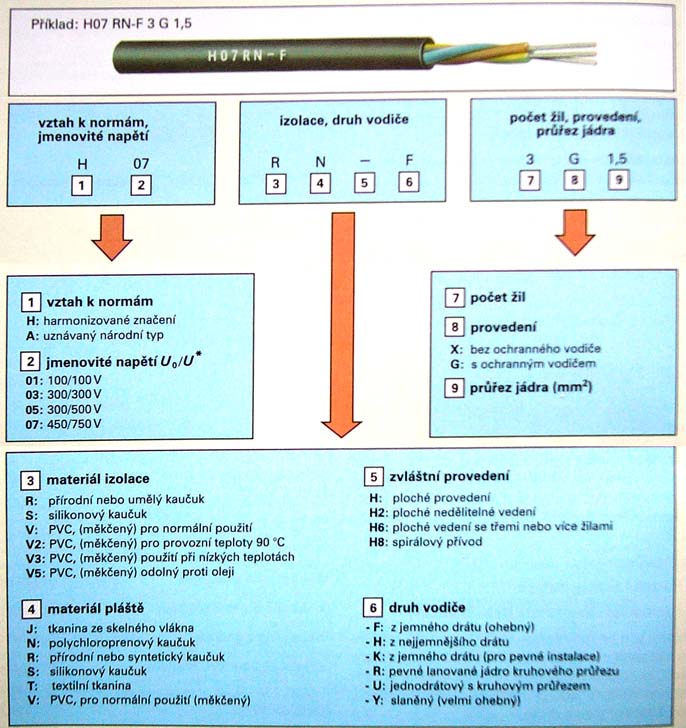 Conductor marking du eto CENELEC in document
PN-HD 361 S3 "System for cable designation"
New marking
(international)

https://www.tme.eu/en/news/library-articles/page/41461/designation-of-cables-according-to-harmonised-standards/
[Speaker Notes: https://www.tme.eu/en/news/library-articles/page/41461/designation-of-cables-according-to-harmonised-standards/]
Mechanical ruggedness
The cross-section area is limited for short parts by mechanical ruggedness, depends on conductor placing – distance of shoring, flexible conductors
Solid conductorslow flexibility, < 10 mm2, only for firm placing
Divided core better flexibility, all > 16 mm2 
With fine and ultra fine fiberssafe for moving applications, flexible connections
[Speaker Notes: Shorings – podpěry]
Force action of short circuit currents
Several times  > nominal currents
Should be revised on conductors placed close together
Force F = BlI sin α    (two conductors close together carry current)
B = μ0H (T);	μ0 = 4π10-7  (Hm-1);	H = I / (2πa) (Am-1)
α Force direction, highest in perpendicular direction sin α = 1
l length of conductor
a distance
I short circuit current, limited by power source (net) and short circuit impedance (ordinarily thousands of A)
=> F = 2.10-7 I2l/a (N)

Should be more than thousand Newton's per meter!
Dielectric strength of insulation
Basic parameter for insulation choosing
Heat stress decreases dielectric strength
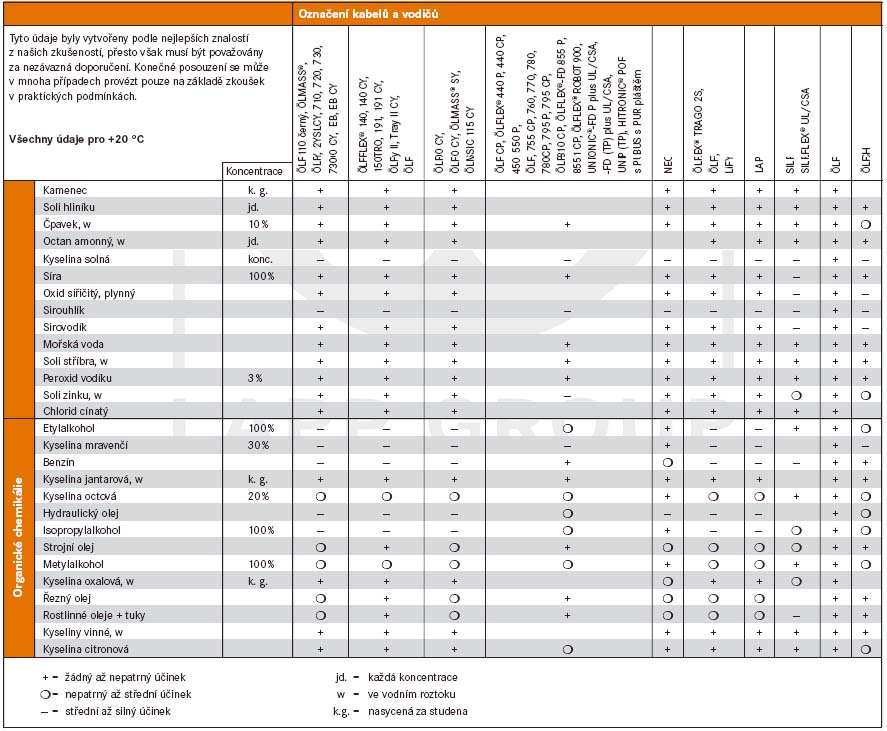 Chemical endurance of cable sheating
Examples of conductors
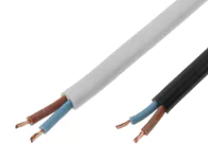 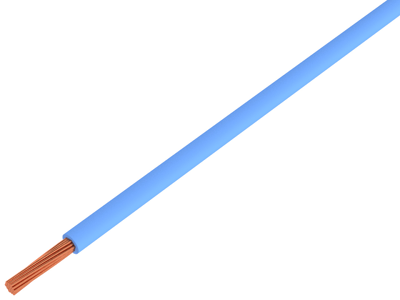 H07V2-K single core cable
Relation to the harmonised standard: H - cable made in accordance with the harmonised standard
Nominal voltage: 07- 450/750V
Insulation & sheath materials: V2- polyvinyl chloride resistant to increased temperature (PVC)
Cable structure: no designation: round cable
Conductor material: a dash, which means copper
Conductor structure: K - fine wire for fixed installation (class 5)
Number of conductors: 1
Protective conductor: X - lack of green/yellow protective conductor
Conductor cross-section: 10mm2
H03VVH2-F multicore power cable
Relation to the harmonised standard: H - cable made in accordance with the harmonised standard
Nominal voltage: 03 - 300/300V
Insulation & sheath materials: V- polyvinyl chloride(PVC)
Non-metal coating: V - polyvinyl chloride(PVC)
Cable structure: H2 - flat cable, non-separable
Conductor material: a dash, which means copper
Conductor structure: F - fine wire for cables (class 5)
Number of conductors: 12
Protective conductor: G - green/yellow protective conductor
Conductor cross-section: 1.5mm2
Examples of conductors
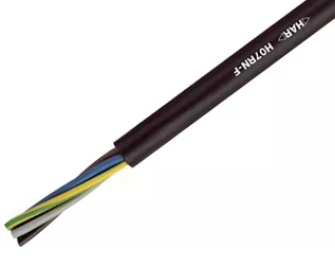 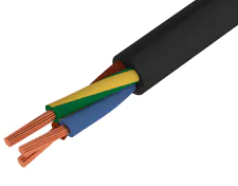 H05RR-F multicore power cable
Relation to the harmonised standard: H - cable made in accordance with the harmonised standard
Nominal voltage 05 - 300/500V
Insulation & sheath materials: R - standard ethylene polypropylene rubber
Non-metal coating: R - standard ethylene polypropylene rubber
Cable structure: no designation: round cable
Conductor material: a dash, which means copper
Conductor structure: F - fine wire for cables (class 5)
Number of conductors: 2
Protective conductor: X - lack of green/yellow protective conductor
Conductor cross-section: 0.75mm2
H07RN-F multicore power cable
Relation to the harmonised standard: H - cable made in accordance with the harmonised standard
Nominal voltage 07- 450/750V
Insulation & sheath materials: R - standard ethylene polypropylene rubber
Non-metal coating: N - flame retardant polychloroprene rubber
Cable structure: no designation: round cable
Conductor material: a dash, which means copper
Conductor structure: F - fine wire for cables (class 5)
Number of conductors: 12
Protective conductor: G - green/yellow protective conductor
Conductor cross-section: 1.5mm2
Design procedure 			ČSN 33 2000
Circuit current calculation
Cross-section calculation
Economical revision
Choice of protection (fuse, circuit-breaker)
Short circuit current calculation, check max. and min. values
Verify the functionality of protection
Verify voltage drop
Verify protection selectivity
Circuit current calculation
Current rating Ib:
Sum of conductor currents without corrections is not economical
Current is computed from apparent powerand the lowest voltage level at network (230 V –10 %)
Current is multiplied by coefficient of utilizationappliances do not take nominal power often. kb = 1 lighting, heaters; kb = 0,75 motors
Current is multiplied by coefficient of contemporaneityall appliances are not switch on together. ks = 1 lighting, heating, air-conditioning; ks = 0,1 to 0,2 wall sockets; ks = 0,7 pumps, ventilators
Adjust result by coefficient of expandingelectric equipment innovation. kr = 1,2 for industry
For low number of connected devices (<=4) has to by kb = 1 and ks = 1
Ib = kb . ks . kr . Σ In       tables of coefficients in literature
[Speaker Notes: coefficient of utilization  = součinitelem využití
contemporaneity = součinitelem současnosti]
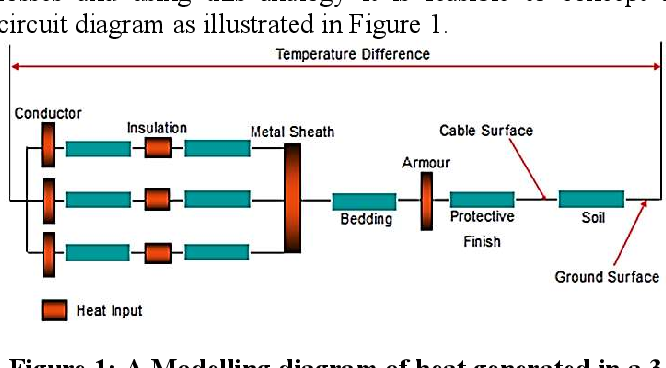 Conductor warming
Temperature limit depends on insulation material. Heat production depends on conductor load and type of operation. Conductor warming is key factor for operational economy
Ampacity (current load)limited by Joule’s heat and by heat transfer to conductor surroundings, free conductors JCu < 12 A/mm2; JAl = 8 A/mm2, tables of conductor loading are used in practice
Conductor placinginhibit heat transfer, ratio for decreasing conductor ampacity
Ambient temperature (including sun radiation)tables of loading are made for 30 °C, for other values use corrective coefficient
Parallel placing of more conductorsconductors heat each other, use corrective coefficient
Conductor placing
function:
Mechanical supportshould resist to short circuit current forces, for over head lines has to carry own weight, wind, frost deposit
Mechanical and chemical shield of conductor
Make worse heat transfer
Conductors should be placed away from barriers – when conductor is endanger – use protection pipe, tracks are placed horizontally and vertically
[Speaker Notes: frost deposit - námraza]
Conductor placing
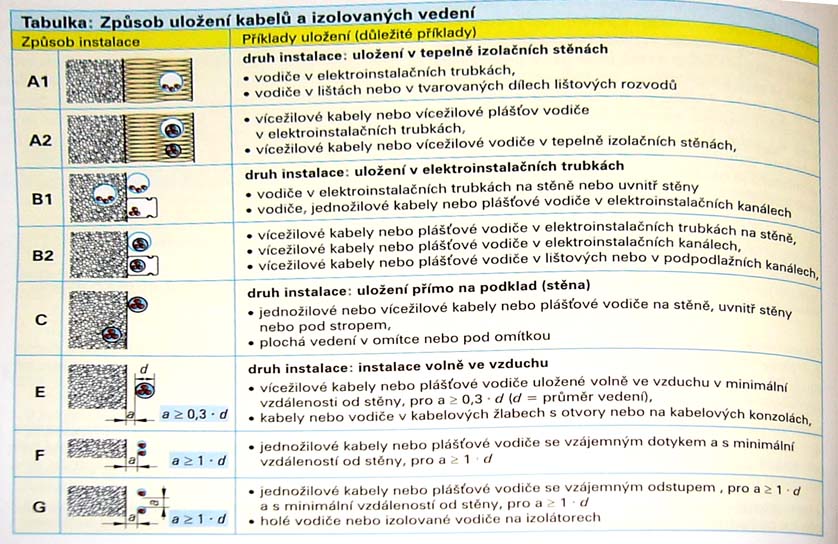 Conductor placing
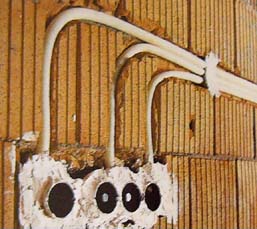 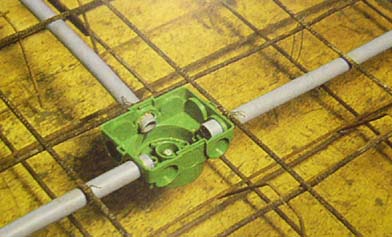 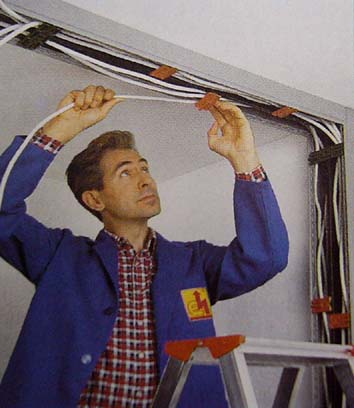 Beneath plaster
Inside panels
Fillets
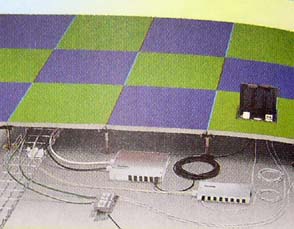 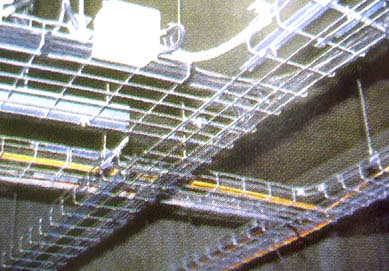 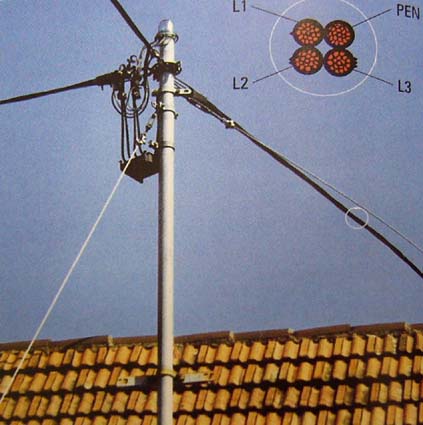 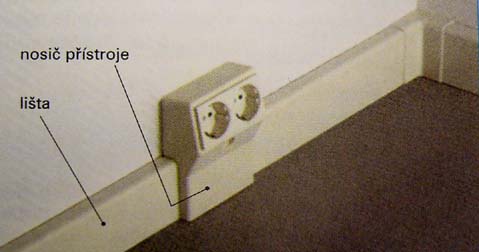 Double floor
Cable spouts
Floor fillets
Over head lines
Nominal ampacities according to placing type for 30 °C DIN VDE 0298, ČSN 33 200-5-523
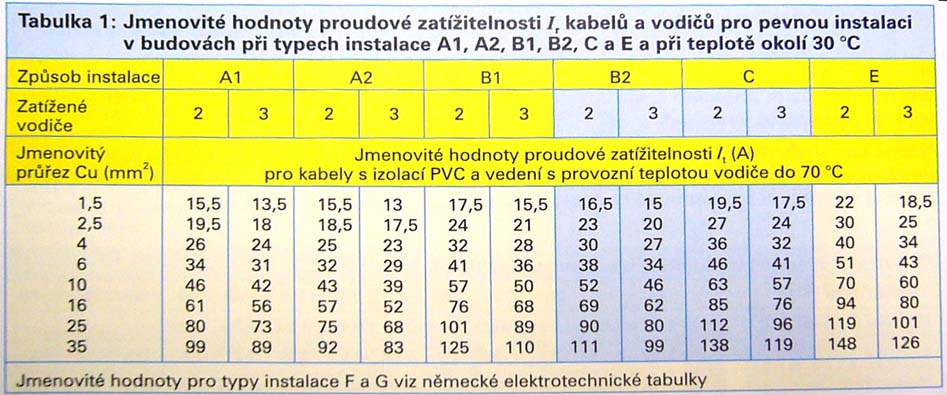 Ambient temperature correction coefficient
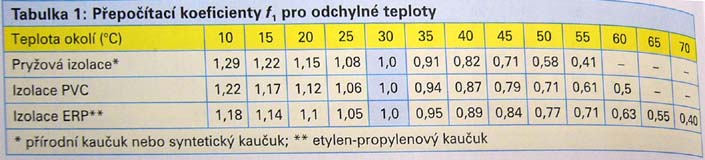 Temperature tolerance of insulation materials
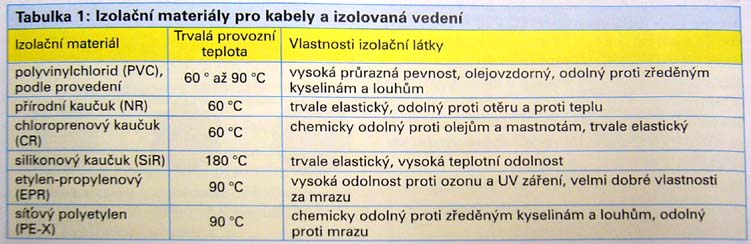 Parallel placing corrective coefficient
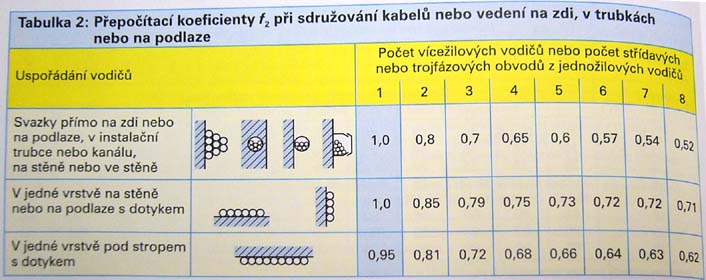 Conductor cross-section calculation from conductor warming
Calculate circuit current
Determinate ambient temperature – look for f1 coefficient
Look for parallel placing coefficient f2
Calculate corrected value of circuit current Ib’ = f1.f2.Ib
Determine type of placing
Determine cable construction
Look for conductor cross-section at ampacity table
Calculation of economy of cross-section usage
It is ratio between investment into larger cross-section and conductor losses during all conductor life cycle.
Calculate only when> full load >1000 h/year and projected equipment life cycle >10 years
Period of full load τz= time when conductor leads maximal losses calculated from variable loadingT .. Inspected time (h)ξ .. Service factor Iavg/Imax (-)I .. Loading current (A)S .. Economical cross-section (mm2)
Ib .. Calculated current (A)
K .. Type of conductor correction factor
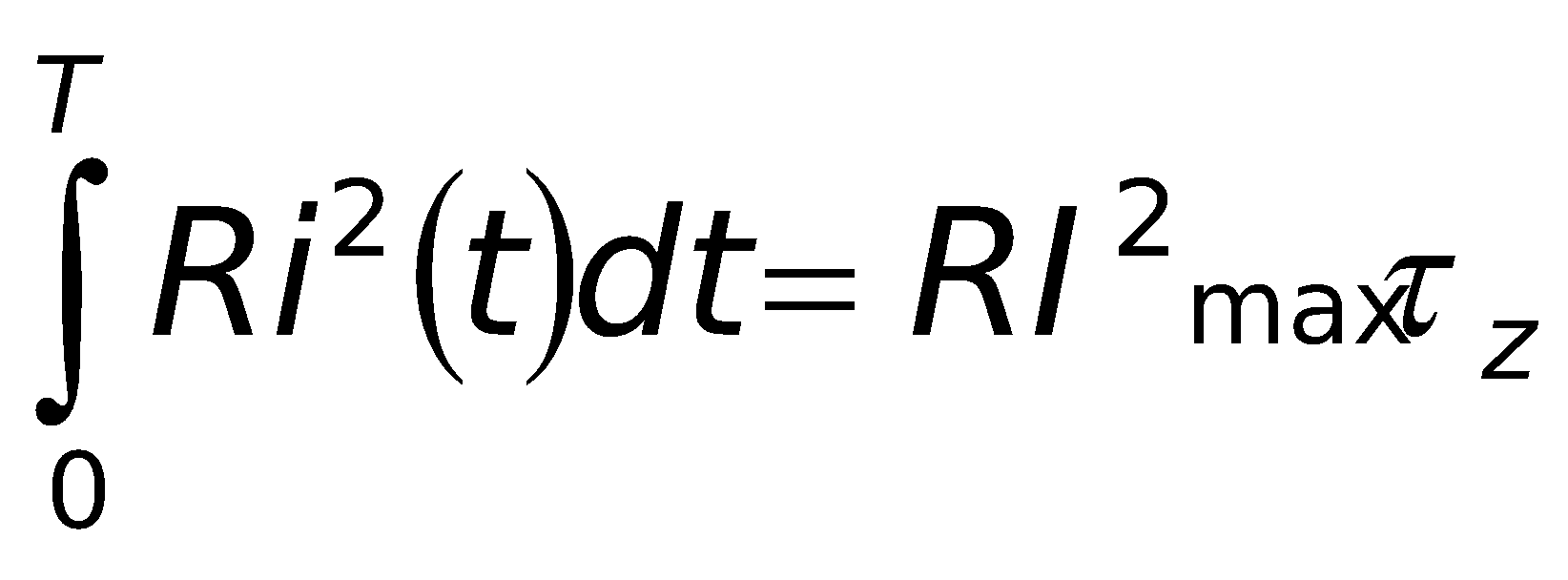 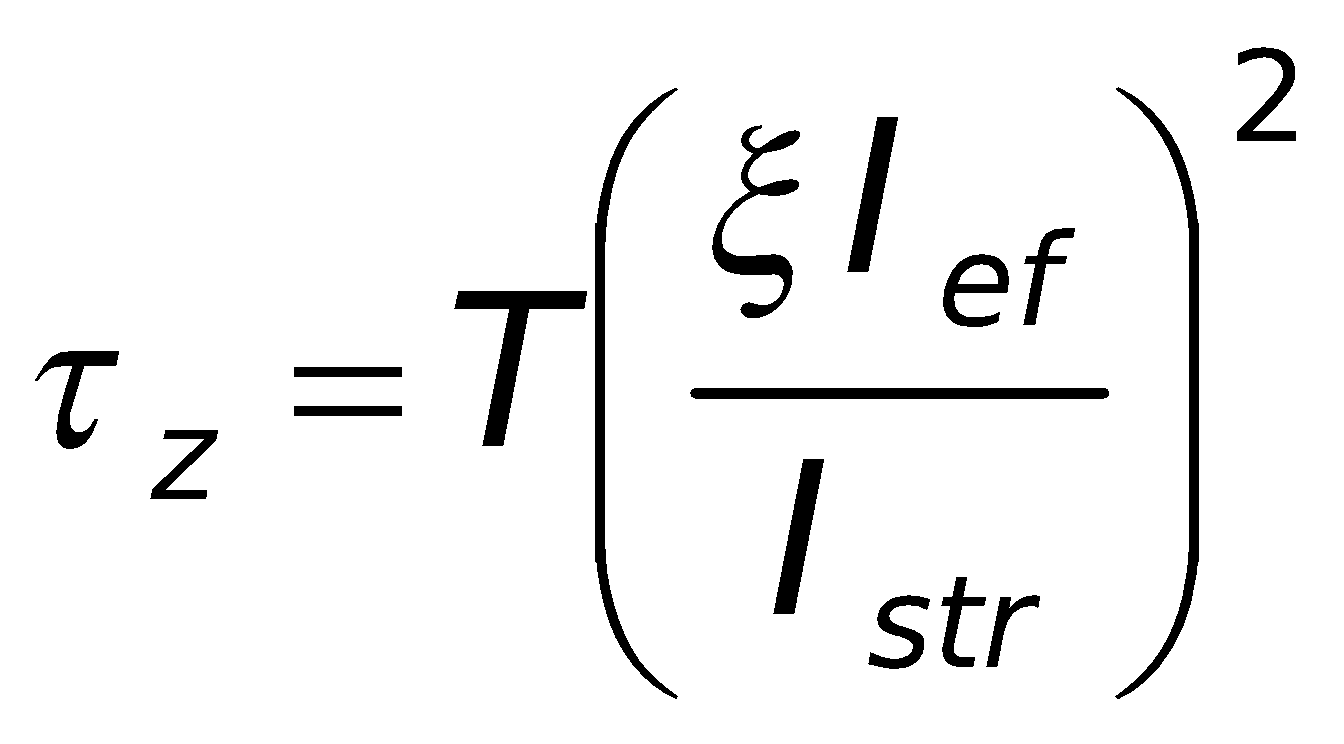 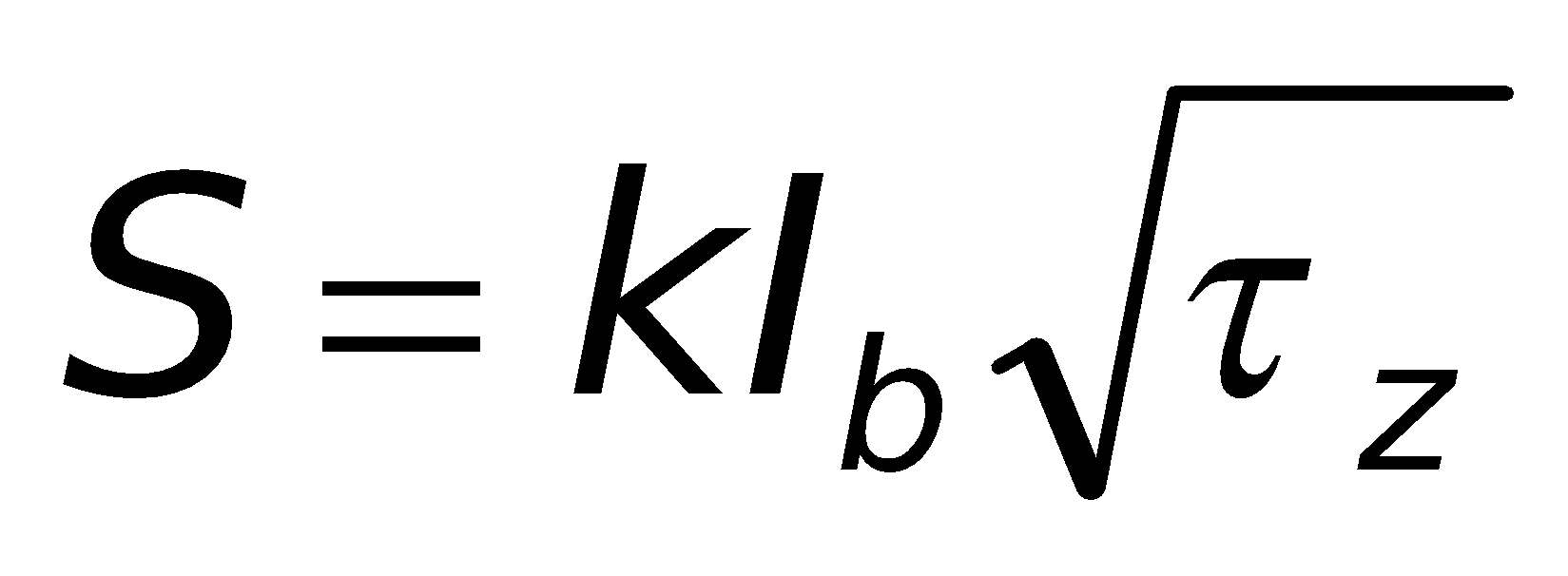 Protection
Overload protection must not be at:
Control circuits
Secondary circuit of current transformers
Protection circuits (PE)
Protection – eliminates risk of fire
Prevent for fault trippingIn > Ib nominal cutoff current of protection is higher than calculated current
Protection cutoff current Ia < critical load of conductor IZmax < 1,45 Ia
Protection cutoff current Ia > minimal short circuit current of conductor
Check protection breaking capacity ability to interrupt high current (arc extinguishing)standard circuit breakers for low voltage 6-10 kA 
Check time of cutoff t
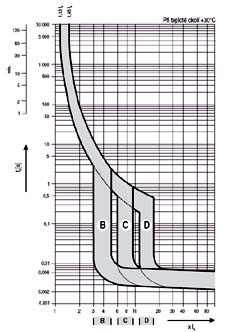 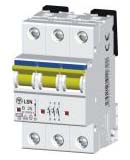 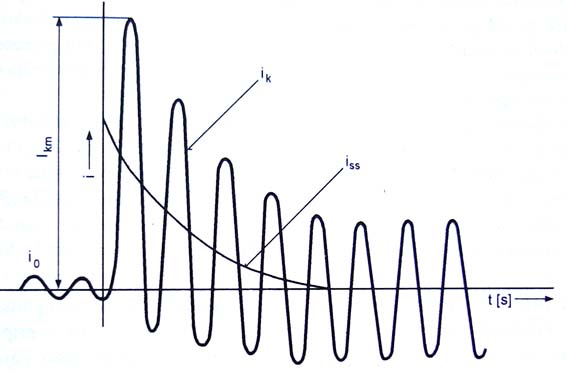 Calculation of short circuit currents
ČSN 33 2000 čl. 434.2 a 533.3
Maximal short circuit current is calculated for:
Breaking capacity of protection device
Overloading of conductors – by heat, by forces
Calculate from maximal network voltage and minimal impedance (shortest conductor, lowest temp.)
Minimal short circuit current is calculated for:
Checking if protection device is able to switch off fault on the most distant part of circuit
Checking maximal heat load of conductors
Calculate form lowest network voltage and maximal impedance (most distant part, highest temperature)
Initial current peak Ik’’ cUn/√3 .. Equvalent voltage source at place of short circuitZk .. Short circuit impedancec .. Voltage coefficient (low voltage network c = 1)
Maximal short circuit current Ikmκ .. Type of network coefficient κ = 1.02 + 0.98 e-3R/X (low voltage network κ = 1.8)
Short circuit waveform
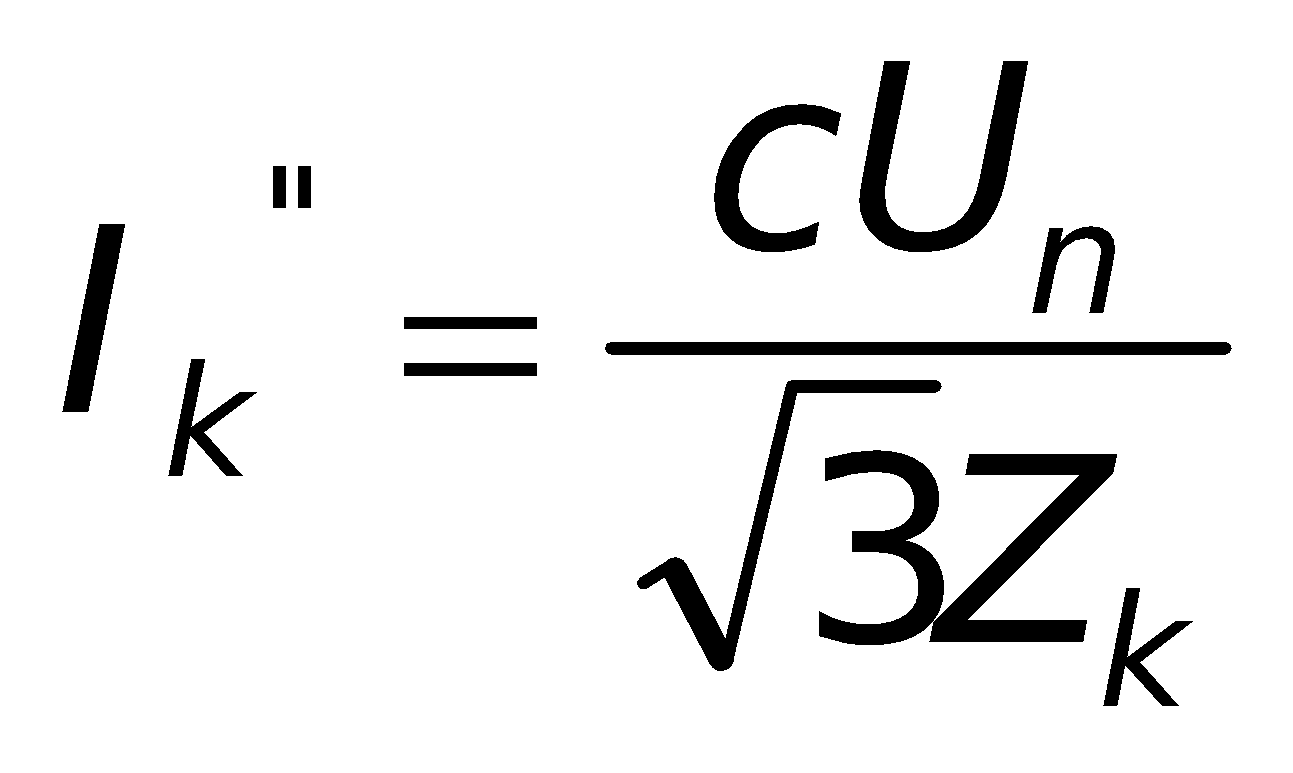 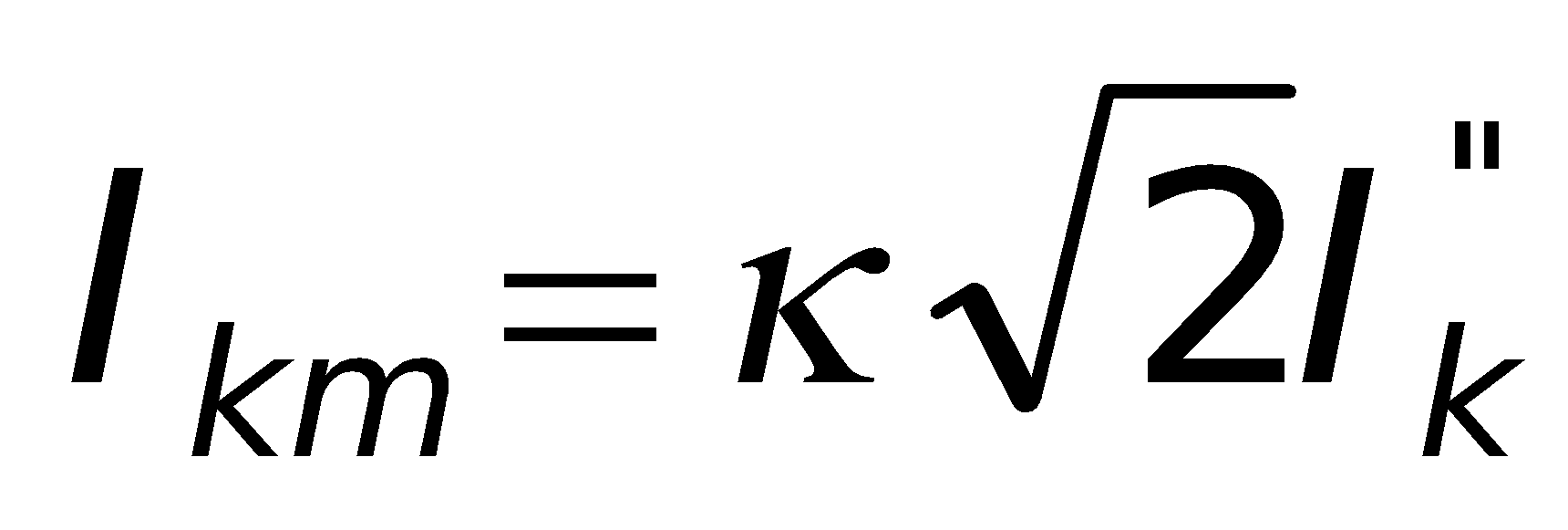 Calculation of short circuit currents 2
More methods of calculation
Values at place of connection to network gives your energy providerdepends on distribution transformer and on conductors from transformer to short circuit place
Short circuit current together with nominal voltage gives short circuit impedance Zk
Calculate as sum of network short circuit impedance plus conductor impedance from connection point to protection device
Cross-section of cable NYY 4x185 mm2
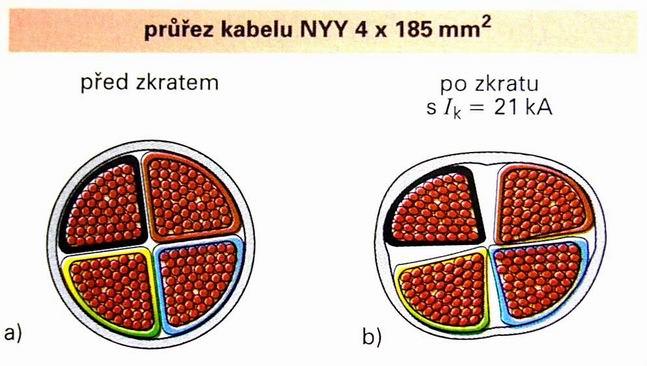 Before	                After short circuit
		Ik = 21 kA
Verify the functionality of protection
The dangerous voltage should appear on cover during faults. Voltage has to be switched off in short time ČSN 33 2000 čl. 413.1.1.1





Fault current Ip = U0/ZsU0 .. Nominal voltageZs .. Impedance of fault loop
Circuit breaker: cutoff current of overcurent release Ia (electromagnetic release) has to be lower than fault current Ia < Ip, reaction time is short (5 ms)

The maximal length is limited for given conductor cross-section
Verify voltage drop
Voltage drop depend on conductor load
Calculation from longitudinal impedance and from loading currentρ .. Rezistivity (Ωmm2m-1)l .. Length of conductor (m)S .. Cross-section area (mm2)I .. Current (A)Uf, Us .. Phase/line to line voltage (V)cos fi .. Power factor (-)P .. Carried active power (W)


Voltage range 230 V ±10 %(207 – 253 V)
Exceptionally should be higher voltage drope.g. Run-up of motors
Allowed voltage drop for lighting circuits is 3 % and 5 % for others
Limits maximal length of cable
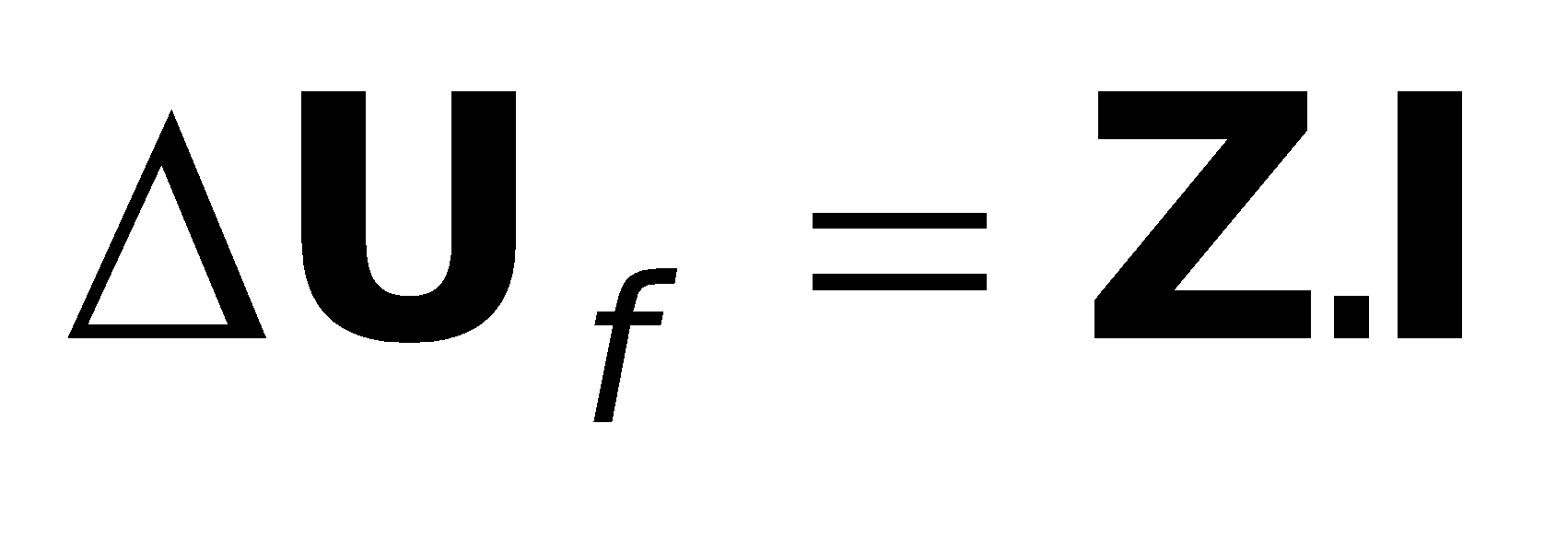 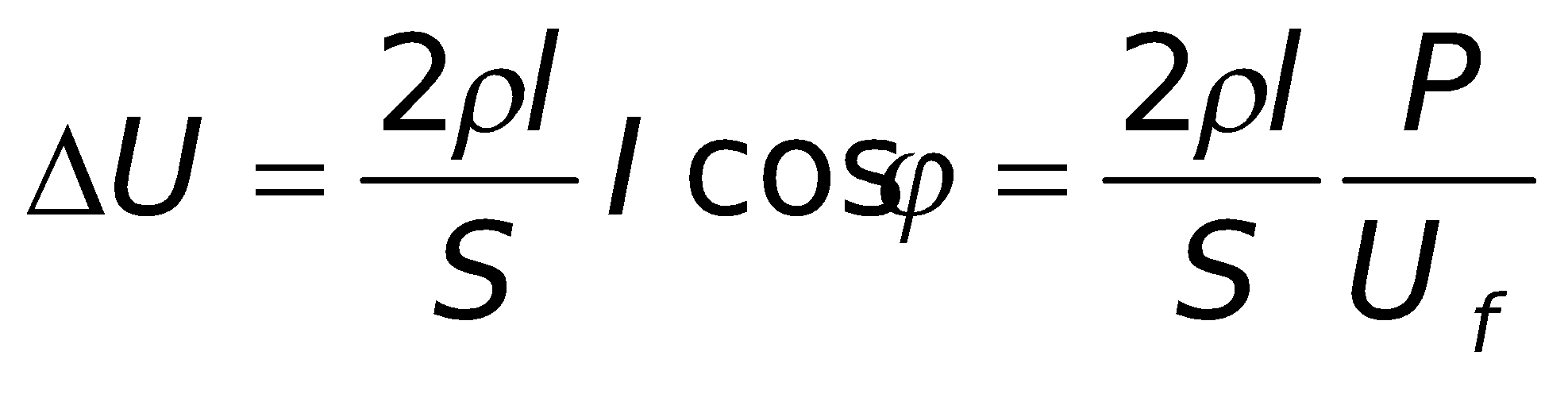 One phase
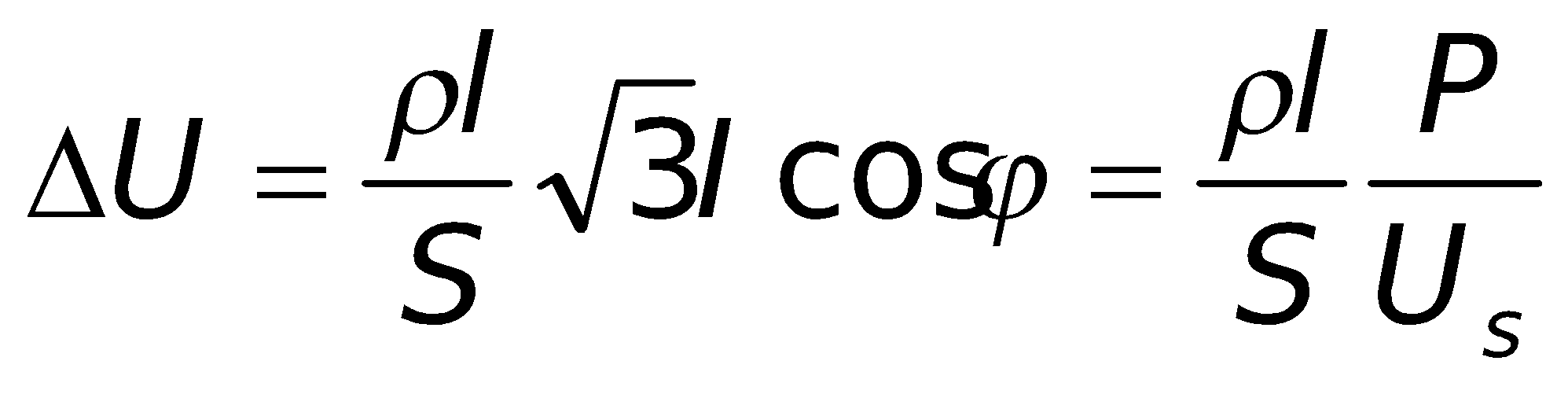 3 phase
Verify protection selectivity
Fault should affects only bad point of circuit – avoid redundant tripping
Protection devices are placed in point, where cross-section is changed
Each conductor has characteristic similar to protection devices – they should not crossed each other
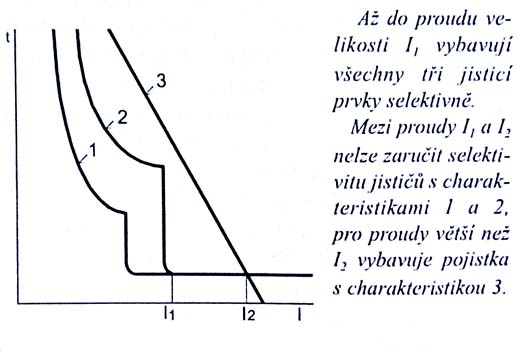 Standard colors of conductors
Important security element
Neutral wire
In well-balanced systems should have smaller cross-section (in ideal zero current - motors)
In some cases should be overloaded by harmonics currents – large lighting systems

Protective earth
Check loading during short circuit
Literature
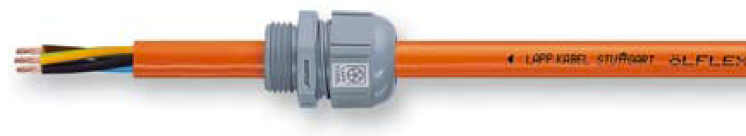 FENCL, František. Elektrický rozvod a rozvodná zařízení. Skriptum FEL-ČVUT v Praze. Česká technika – nakladatelství ČVUT. 2006. ISBN 80-01-02771-6 [UKN]
HÄBERLE, Heinz; kol. Průmyslová elektronika a informační technologie. Europa – Sobotáles cz. Praha, 2003. ISBN 80-86706-04-4 [UKN]
BASTIAN, Peter; kol. Praktická elektrotechnika. Europa – Sobotáles cz. Praha, 2004. ISBN 80-86706-07-9 [UKN]
KŘÍŽ, Michal. Dimenzování a jištění elektrických zařízení – tabulky a příklady. IN-EL. Praha, 2001. ISBN 80-86230-21-X [UKN]
LappGroup – cable producer: http://www.lappgroup.cz/10/cz/katalog/technicke_tabulky/index.html
B. de Metz-Noblat, F. Dumas, C. Poulain. Cahier technique no. 158, Calculation of short-circuit currents. 2005: http://www.schneider-electric.com/documents/technical-publications/en/shared/electrical-engineering/electrical-know-how/low-voltage-minus-1kv/ect158.pdf
http://en.wikipedia.org/wiki/Overhead_power_line


UKN – Library of TUL